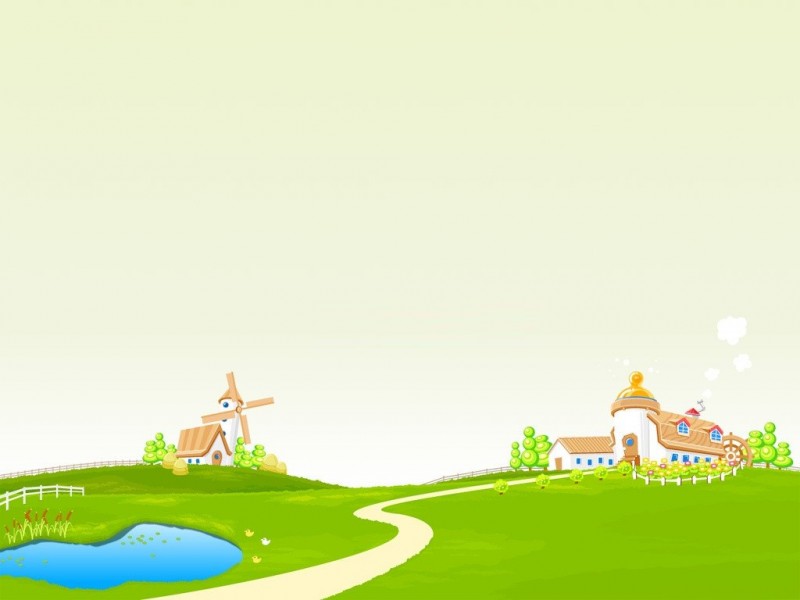 TRƯỜNG TIỂU HỌC PHÙ ĐỔNG
Môn Toán - Lớp 3
Thứ tư ngày 13 tháng 10 năm 2021
Toán
Luyện tập
Bài 1:
Vở
a) Đặt tính rồi tính:
55 : 5
96 : 3
48 : 2
84 : 4
2
4
5
3
48
84
55
96
9
8
5
4
3
2
2
1
1
1
2
4
0
6
5
0
0
8
0
4
6
5
8
4
0
0
0
0
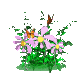 Vở
Bài 1:
b) Đặt tính rồi tính (theo mẫu):
Mẫu:
35 : 5
27 : 3
54 : 6
48 : 6
6
6
5
3
6
54
48
35
27
42
42
7
27
0
35
48
54
9
8
7
9
0
0
0
0
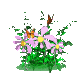 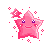 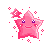 Bài 2: Tìm
của : 20 cm; 40 km; 80 kg.
của 20 cm là… cm
5
của 40 km là…  km
10
1
1
1
1
4
4
4
4
của 80 kg là … kg
20
Bài 3:
Vở
Một quyển truyện có 84 trang, My đã đọc được     số trang

 đó. Hỏi My đã đọc được bao nhiêu trang?
Tóm tắt:
84 trang
Bài giải:
1
2
My đã đọc được số trang là:
     84 : 2 = 42 (trang)
                 Đáp số: 42 trang.
? trang
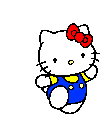 CỦNG CỐ
Cách tìm một phần mấy của một số?
Lấy số đó chia cho số phần
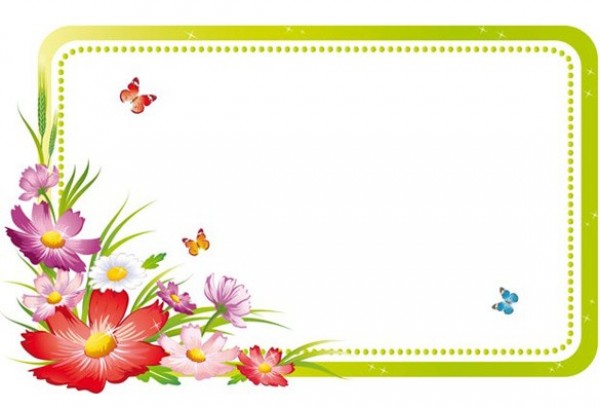 Dặn dò
Hoàn thành bài tập
Xem trước bài: 
LUYỆN TẬP( Trang 28)
www.themegallery.com
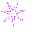 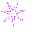 Chúc các em luôn mạnh khỏe, chăm ngoan
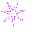 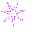 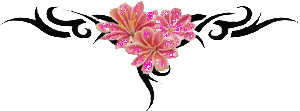 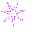 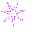 Chúc các em luôn mạnh khỏe, chăm ngoan
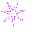 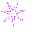 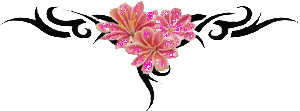